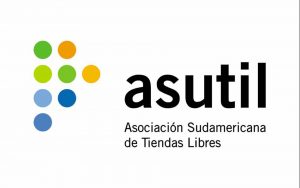 m1nd-set´s b1s recovery monitor – Latin America
M1nd-set partner IATA shares a positive long-term view for post-COVID-19 passenger demand recovery which underlines the assertion that people remain eager to travel by air in the short and long term.
The highlights of their forecasts include:
In 2021 global passenger numbers are expected to recover to 52% of pre-COVID-19 levels (2019). 
In 2022 global passenger numbers are expected to recover to 88% of pre-COVID-19 levels.
In 2023 global passenger numbers are expected to surpass pre-COVID-19 levels (105%).
By 2030 global passenger numbers are expected to have grown to 5.6 billion. That would be 7% below the pre-COVID-19 forecast and an estimated loss of 2-3 years of growth due to COVID-19.
Regions with large domestic markets recover first.
European, Africa & Middle East regions lags due to international markets.
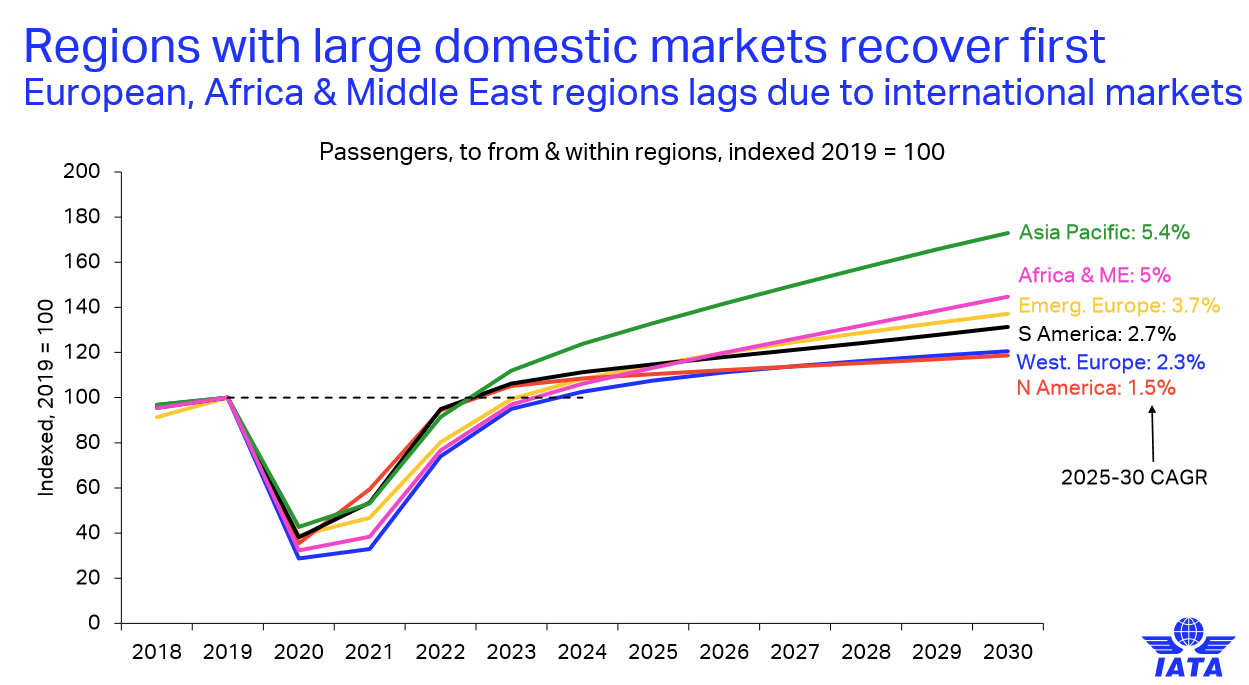 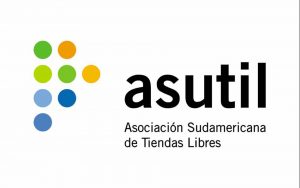 m1nd-set´s b1s recovery monitor – Latin America
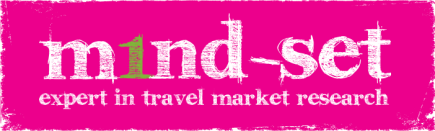 International departures from Latin America
PAX in millions of passengers and Y.O.Y Growth
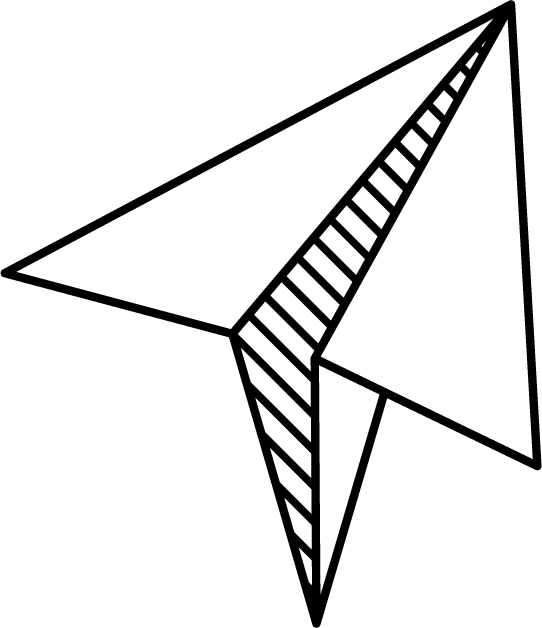 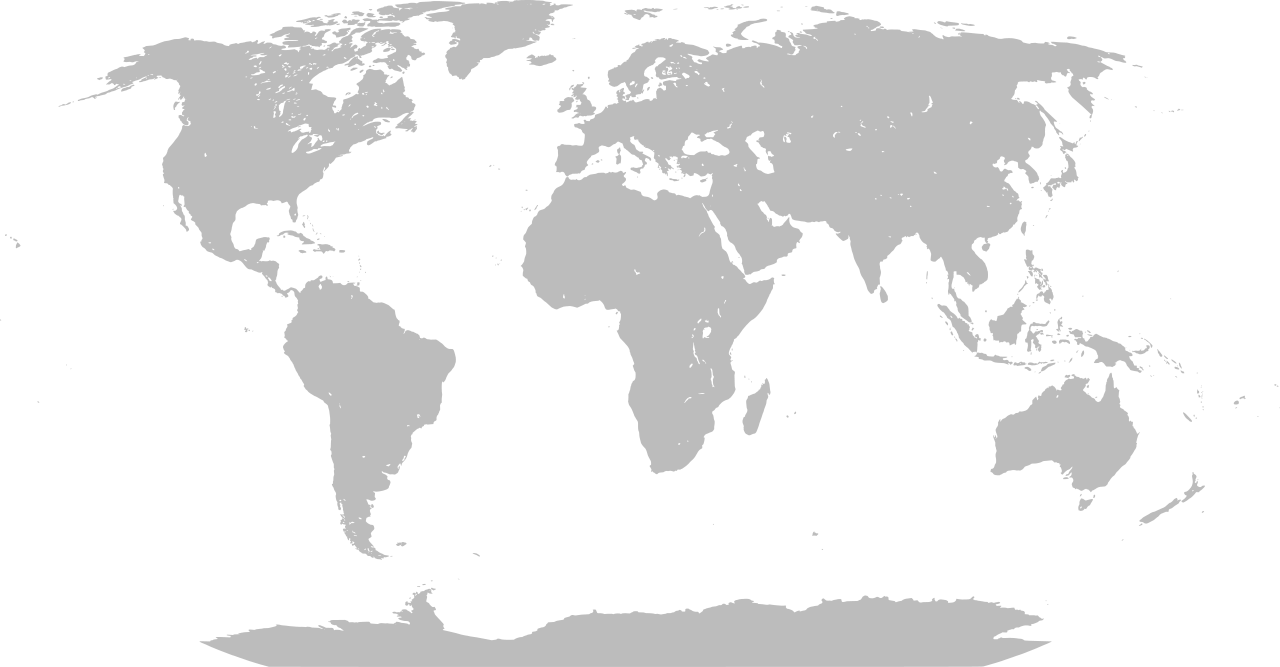 2022
2023
2019
2020
2021
+106%
+44%
-68%
+12%
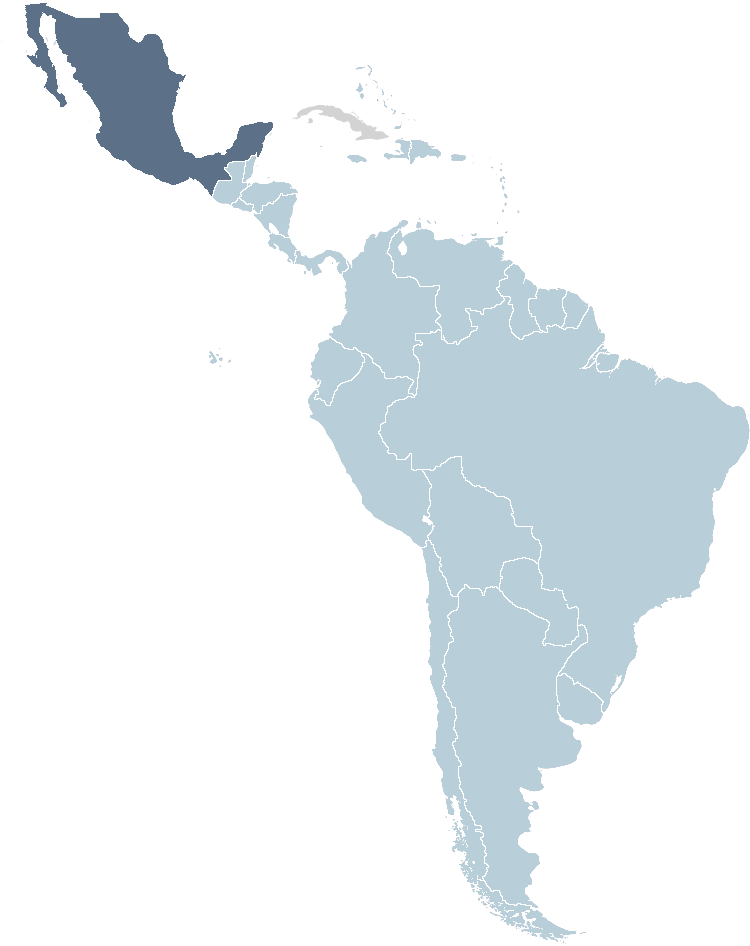 International departures: Global and from Latin America
PAX in millions of passengers
41
84
121
37
116
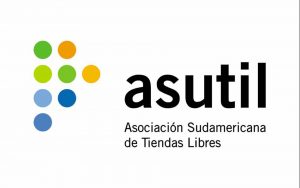 m1nd-set´s b1s recovery monitor – Latin America
FOOTFALL AND CONVERSION
TOP 5 CATEGORIES THAT BECAME MORE POPULAR IN 2021
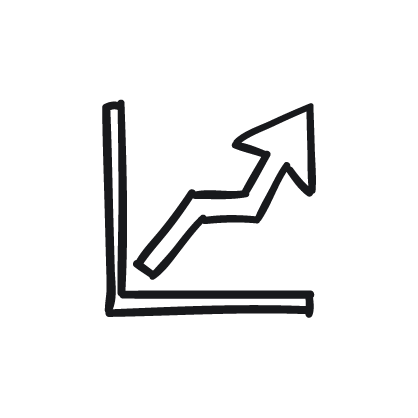 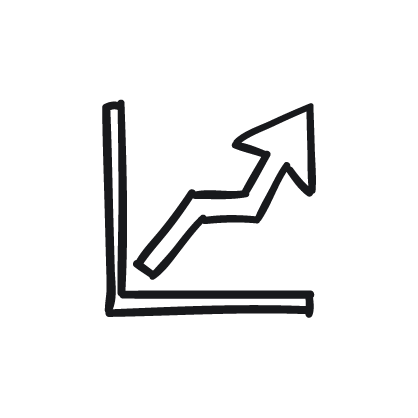 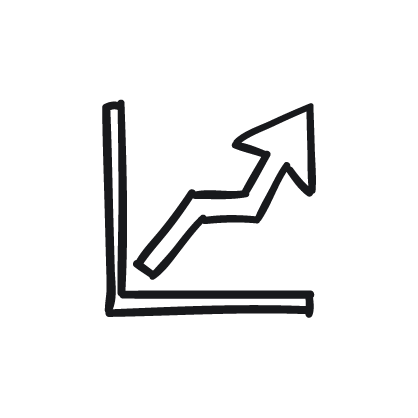 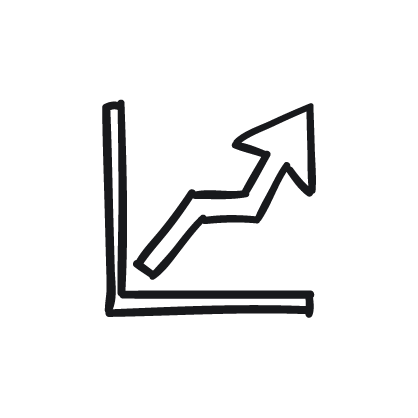 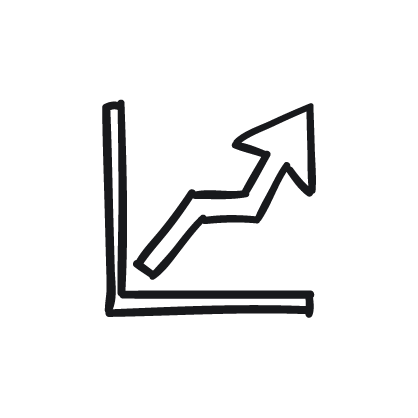 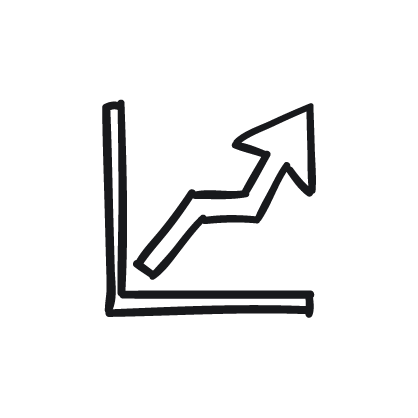 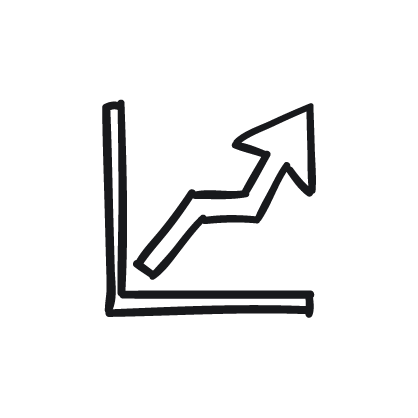 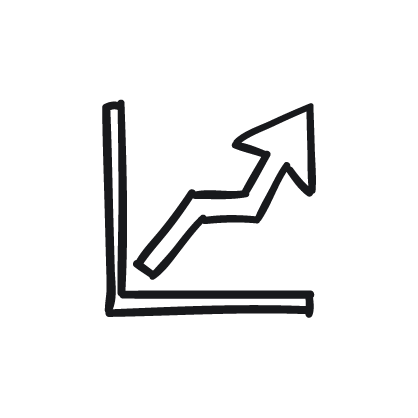 CLOTHING & ACCESSORIES
10%
8%
8%
7%
6%
28%
22%
21%
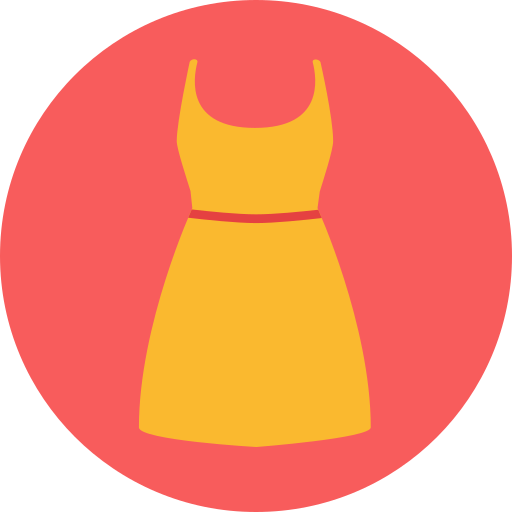 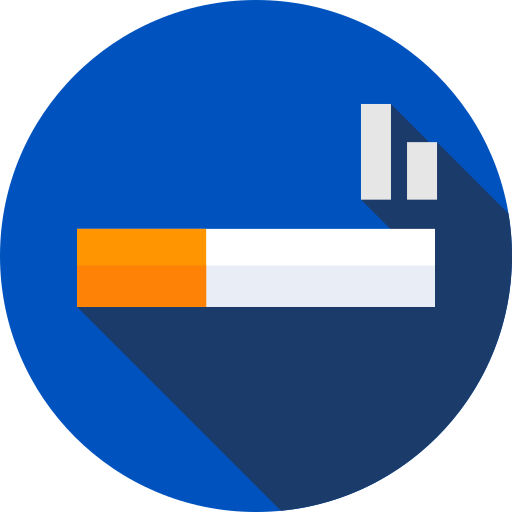 TOBACCO
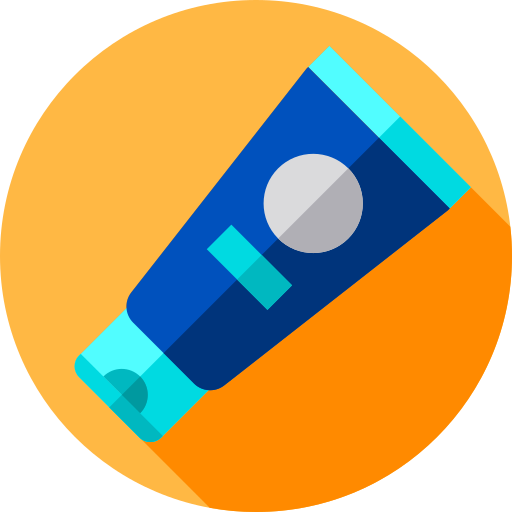 SKINCARE
JEWELLERY & WATCHES
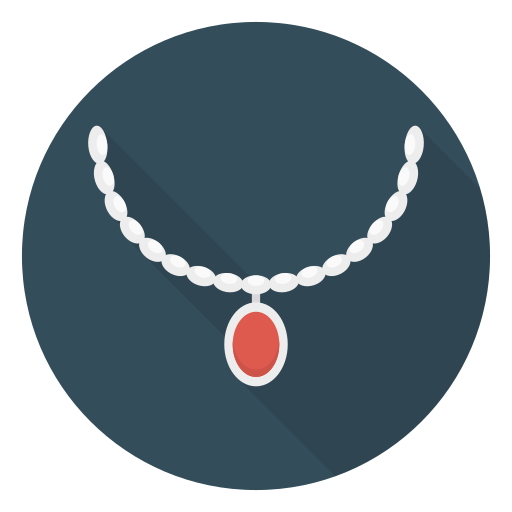 55%
SALES STAFF
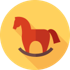 TOYS
KEY PURPOSE OF PURCHASE
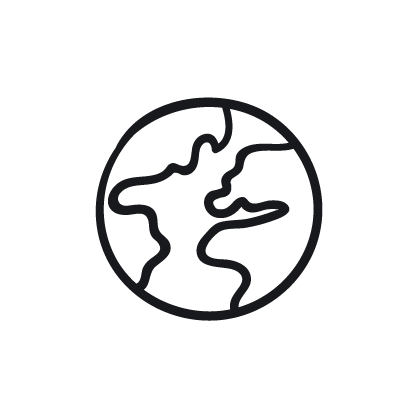 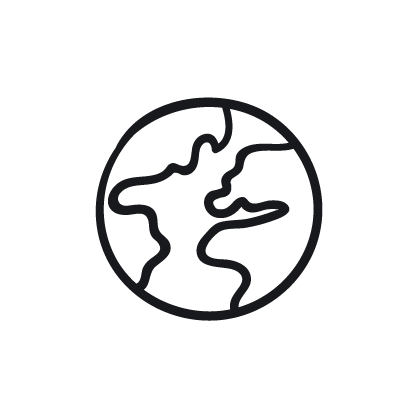 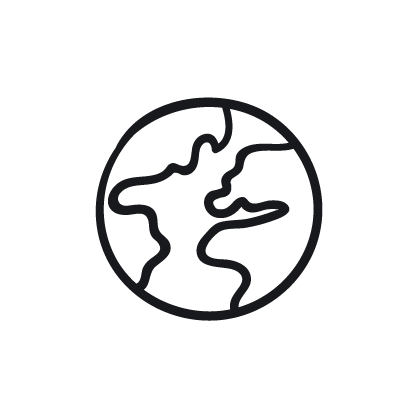 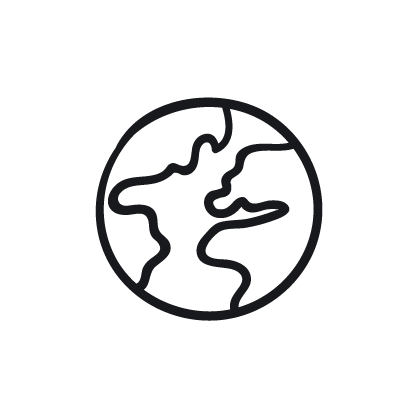 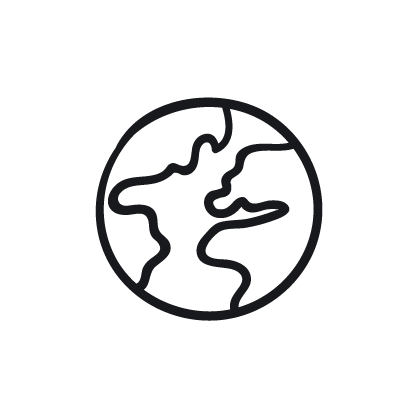 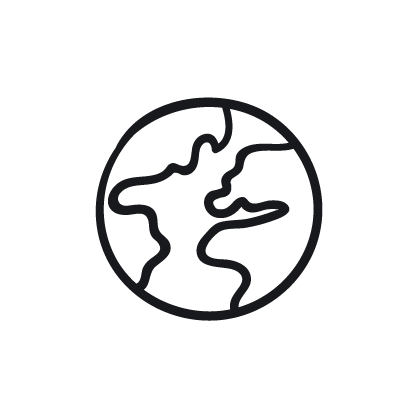 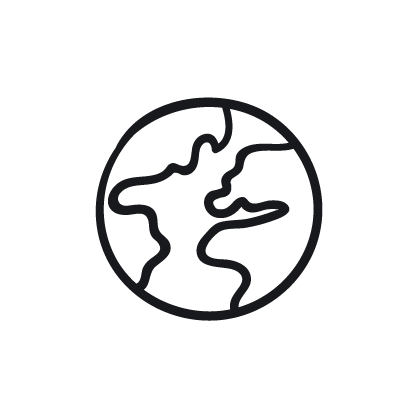 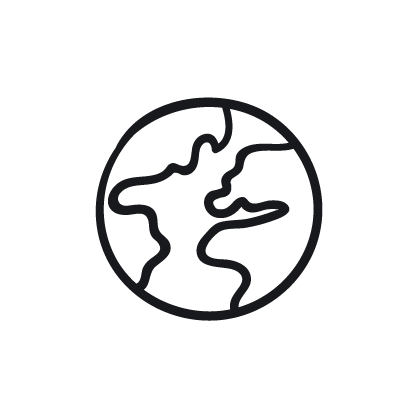 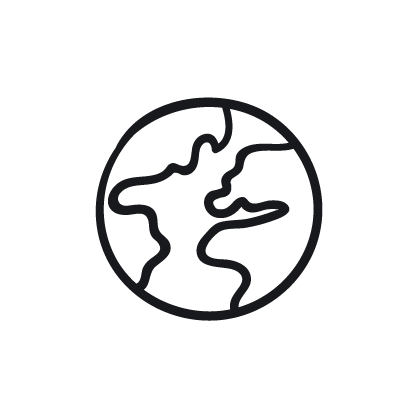 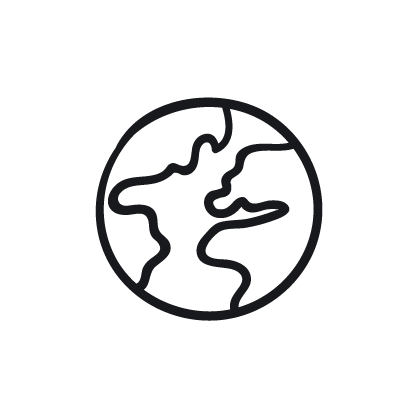 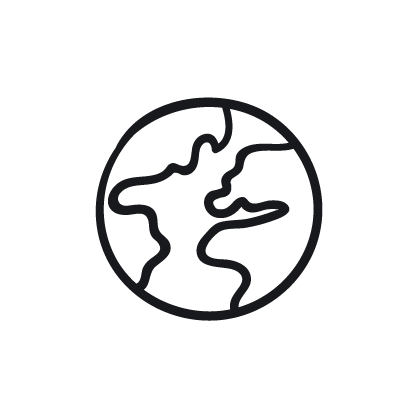 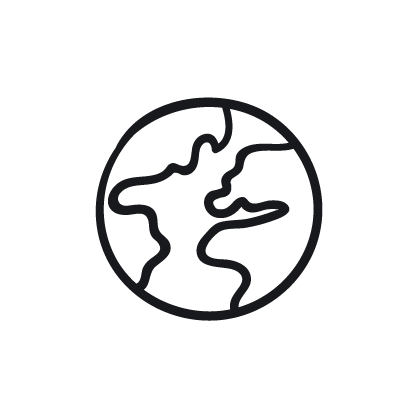 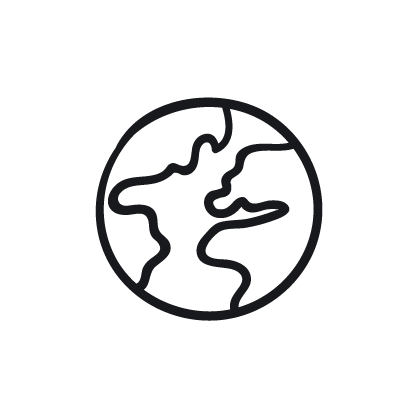 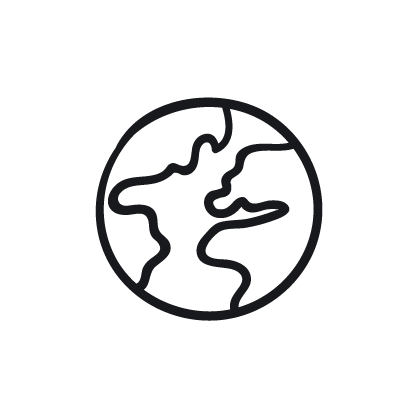 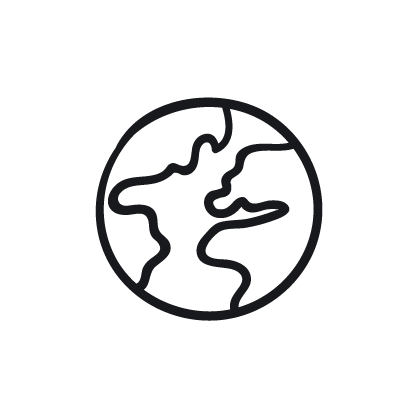 TOTAL
TOTAL
TOTAL
TOTAL
TOTAL
TOTAL
TOTAL
TOTAL
TOTAL
TOTAL
51%
50%
49%
47%
72%
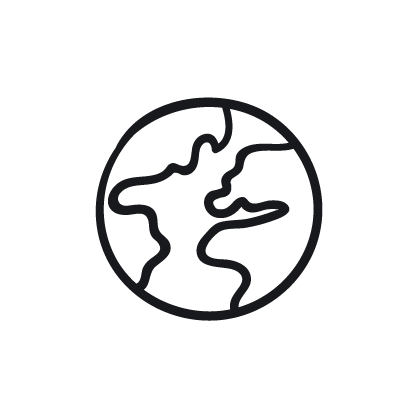 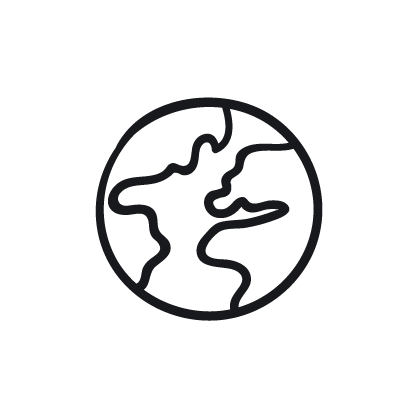 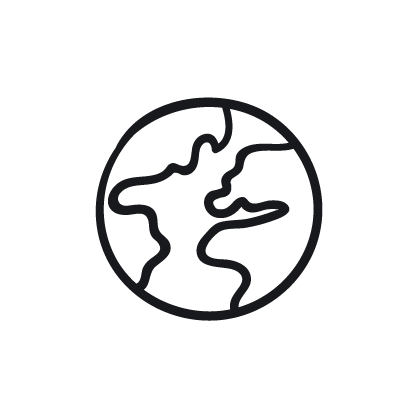 TOTAL
TOTAL
TOTAL
TOTAL
TOTAL
TOTAL
TOTAL
TOTAL
TOTAL
TOTAL
TOTAL
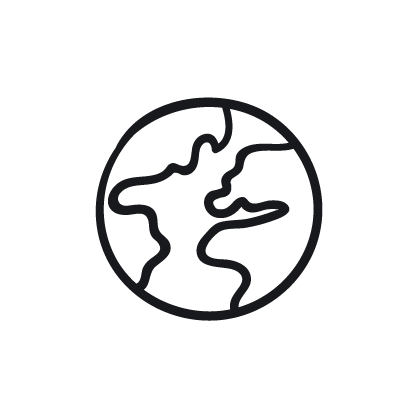 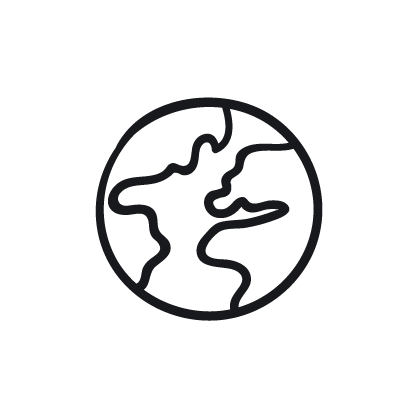 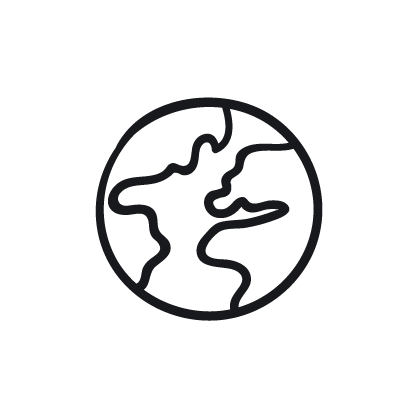 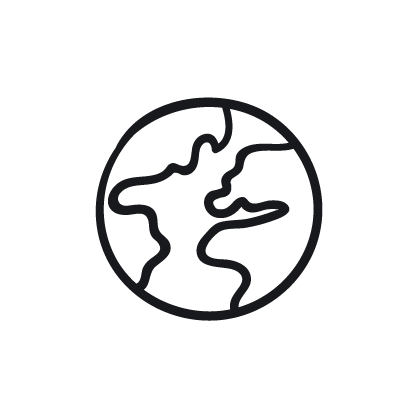 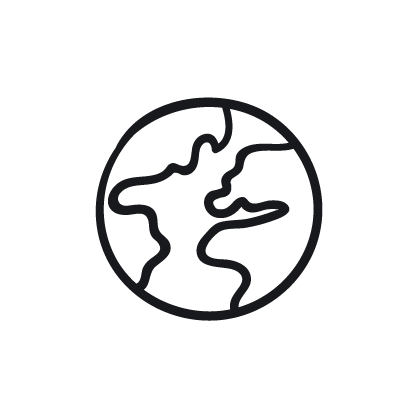 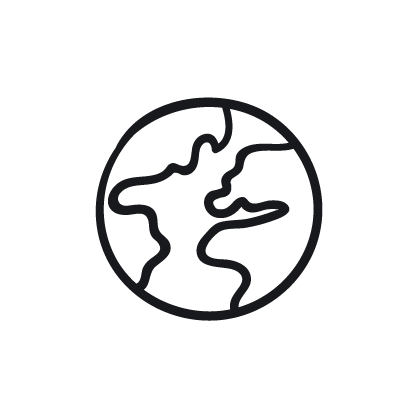 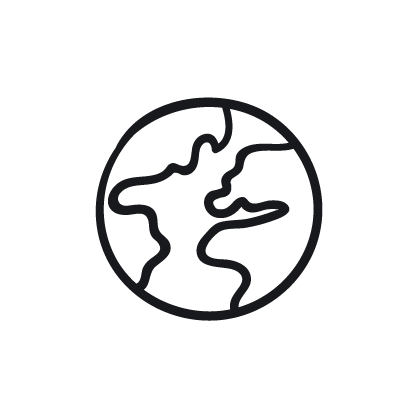 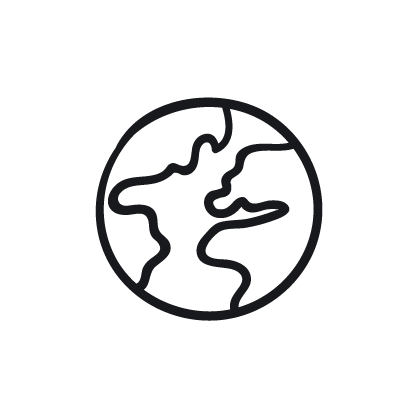 2%
9%
6%
1%
3%
4%
4%
49%
31%
14%
3%
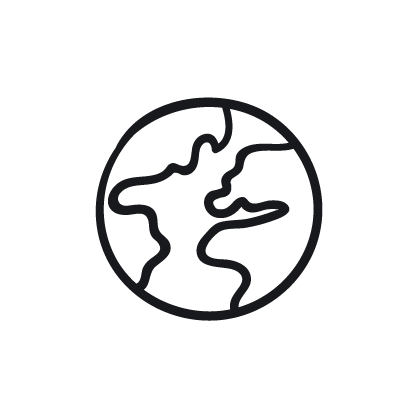 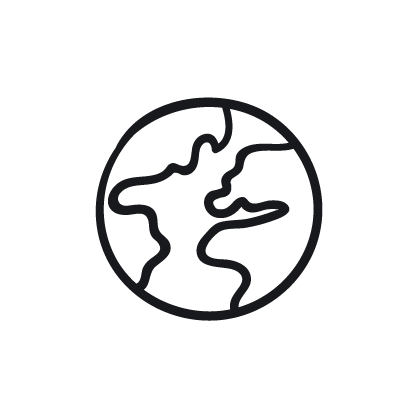 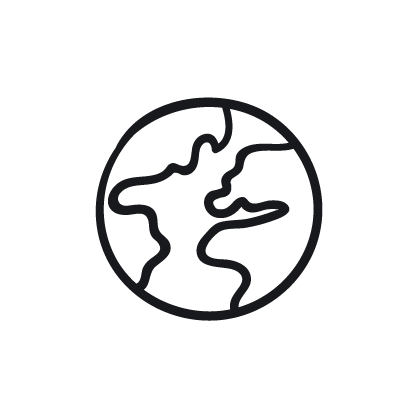 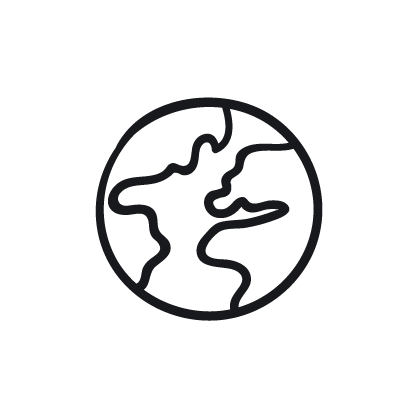 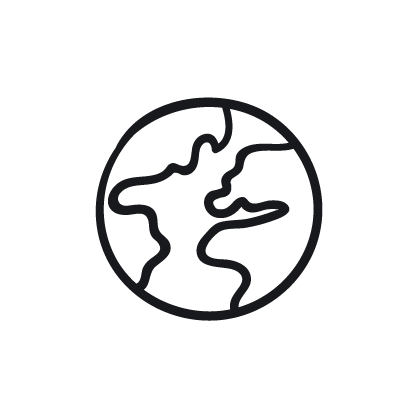 42%
41%
41%
40%
37%
54%
52%
51%
44%
80%
66%
59%
57%
52%
59%
TOP 3 TOUCH POINTS THAT BECAME MORE IMPORTANT IN 2021
… on average (all years)
OFFICIAL BRAND’S WEBSITE / APP
… in 2021
… on average (all years)
DOWNTOWN SHOP’S WEBSITE / APP
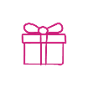 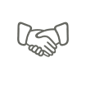 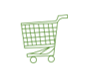 … in 2021
Gifting
Sharing
Self-purchases
… on average (all years)
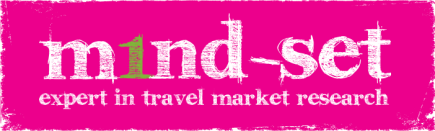 ADS IN MAGAZINES
… in 2021